Єдиний урок
«Безпечна дорога 
додому»
Підготувала та провела 
вчитель - дефектолог: Трегуб В. О.
Мета: познайомити здобувачів освіти з правилами дорожнього руху; обґрунтувати важливість дотримання безпечної та відповідальної поведінки на дорозі додому задля збереження життя та здоров’я учнів.
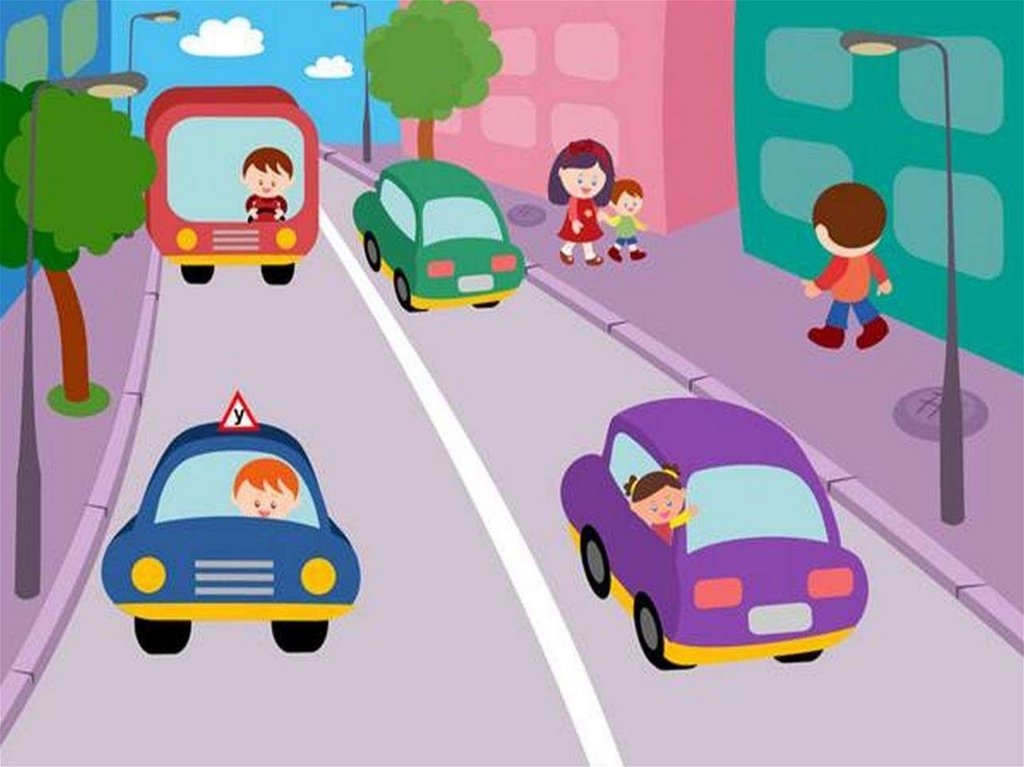 -Наша школа і будинки, в яких ми живемо, розташовані біля дороги. По проїжджій частині рухається транспорт. Які транспортні засоби можуть там рухатись? - А вздовж проїжджої частини – тротуар. Для чого він необхідний?
Ані транспорт, ані пішоходи не заважають одне одному. Це тому, що є чіткі правила, для всіх учасників дорожнього руху. Порушуючи ці правила, ми наражаємо себе на небезпеку. Якою ж має бути наша поведінка на дорозі? (Безпечною.)
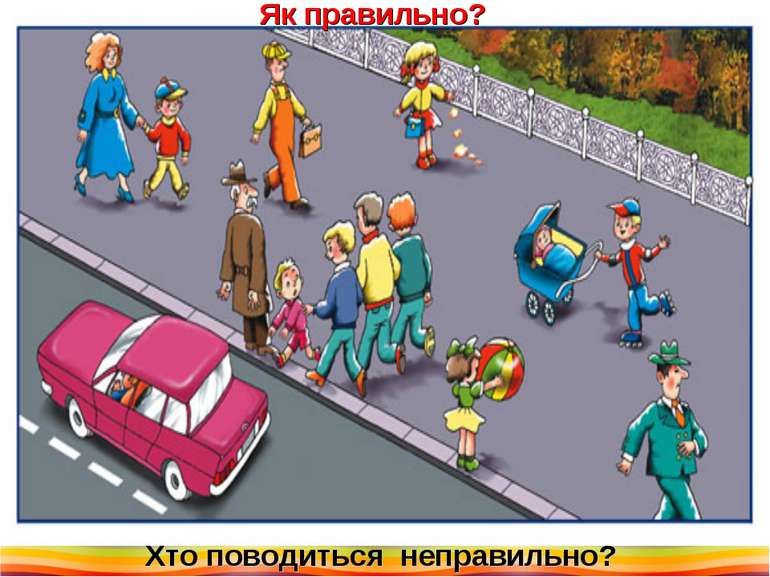 Що ж таке безпека?
Безпека – це стан, при якому ніщо кому - небудь  або чому-небудь не загрожує.  До категорії підвищеного ризику належать діти від 5 до 9 років. Ці діти енергійні, прагнуть до самостійності, але часто не в змозі забезпечити власну безпеку. Особливо, коли повертаються зі школи додому!
Не можна перебігати вулицю перед транспортом
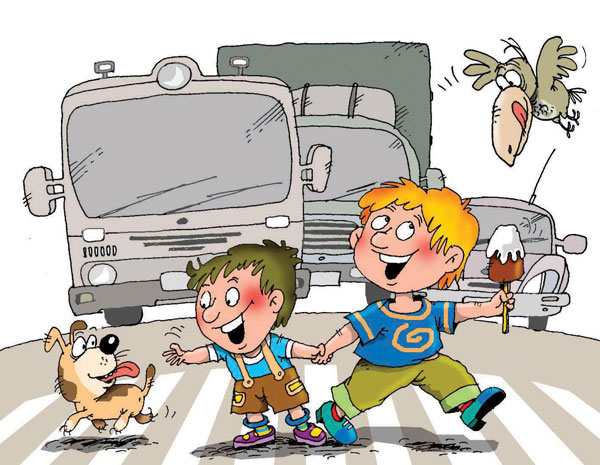 Обходити тролейбуси та автобуси позаду, але не поспішати.
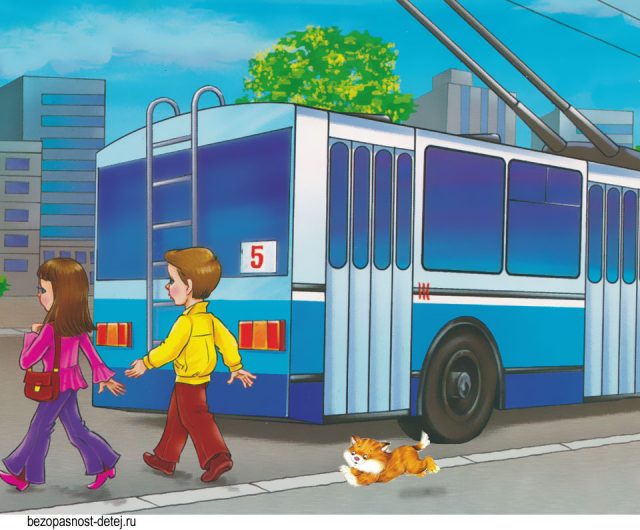 Обходити трамвай треба попереду, але не поспішати
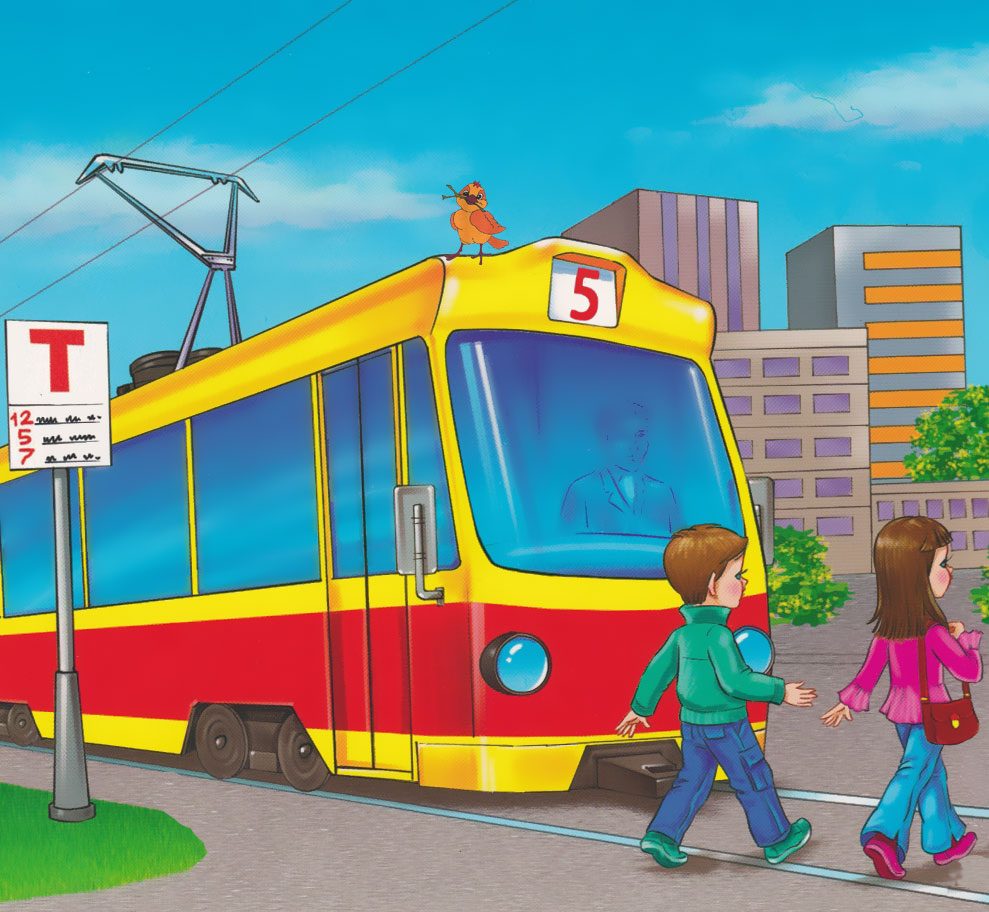 Не можна кататися з гірки на дорогу.
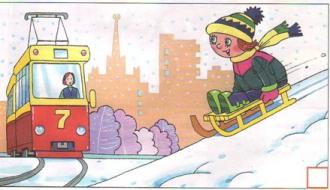 Обережно обходити транспорт, який стоїть.
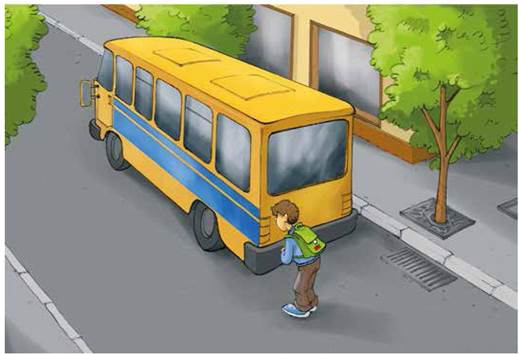 Де ми можемо переходити дорогу?
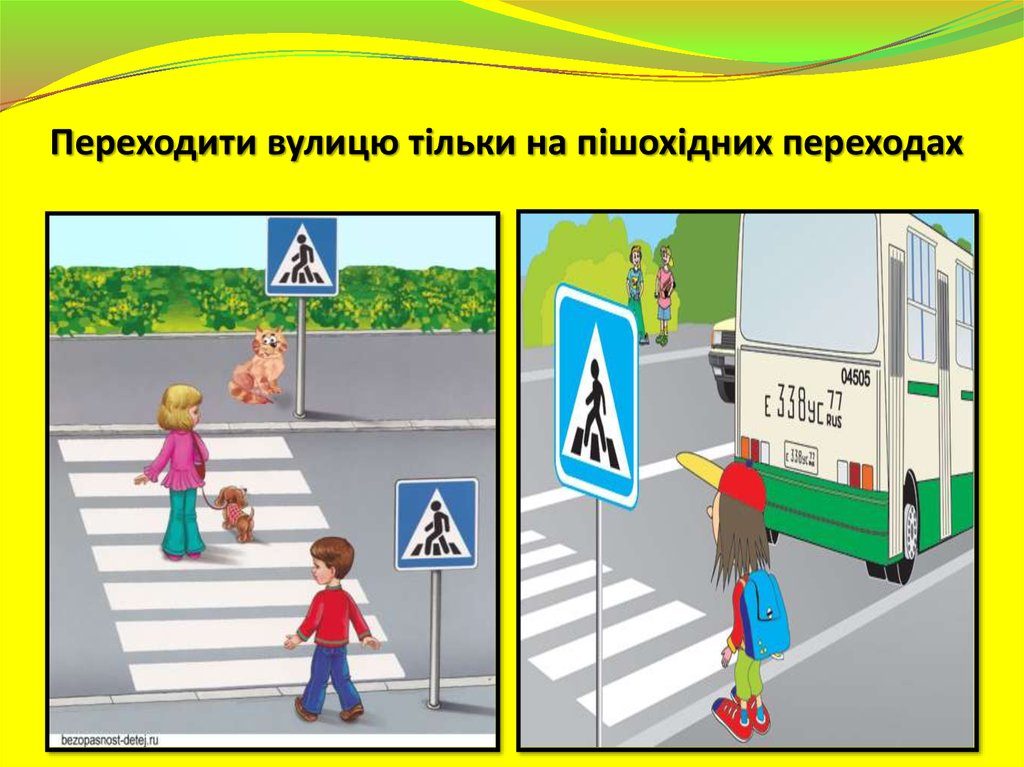 Де і як ми можемо переходити дорогу?
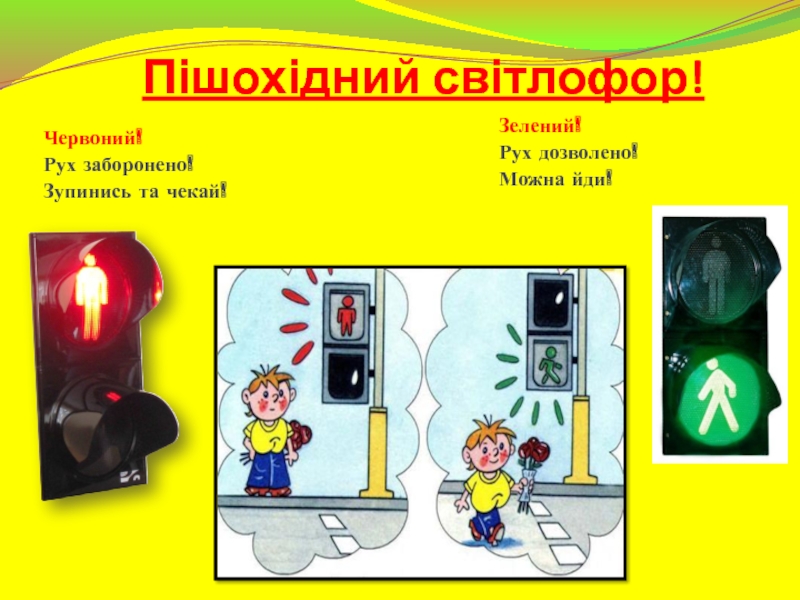 Де ми можемо переходити дорогу?
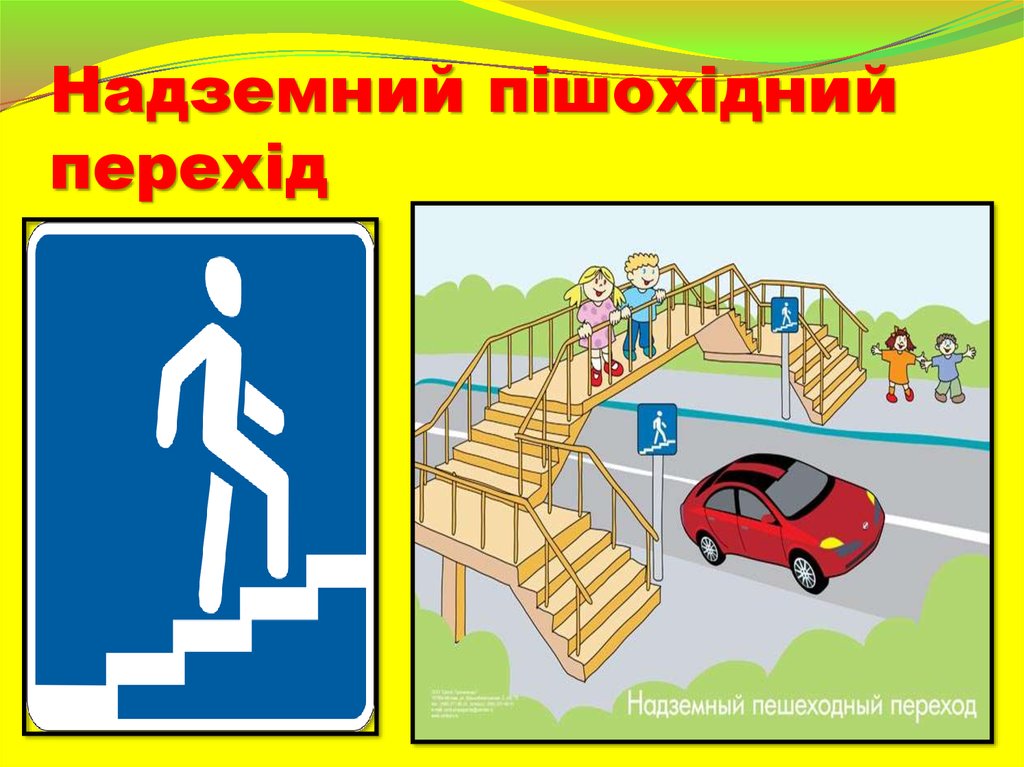 Де ми можемо переходити дорогу?
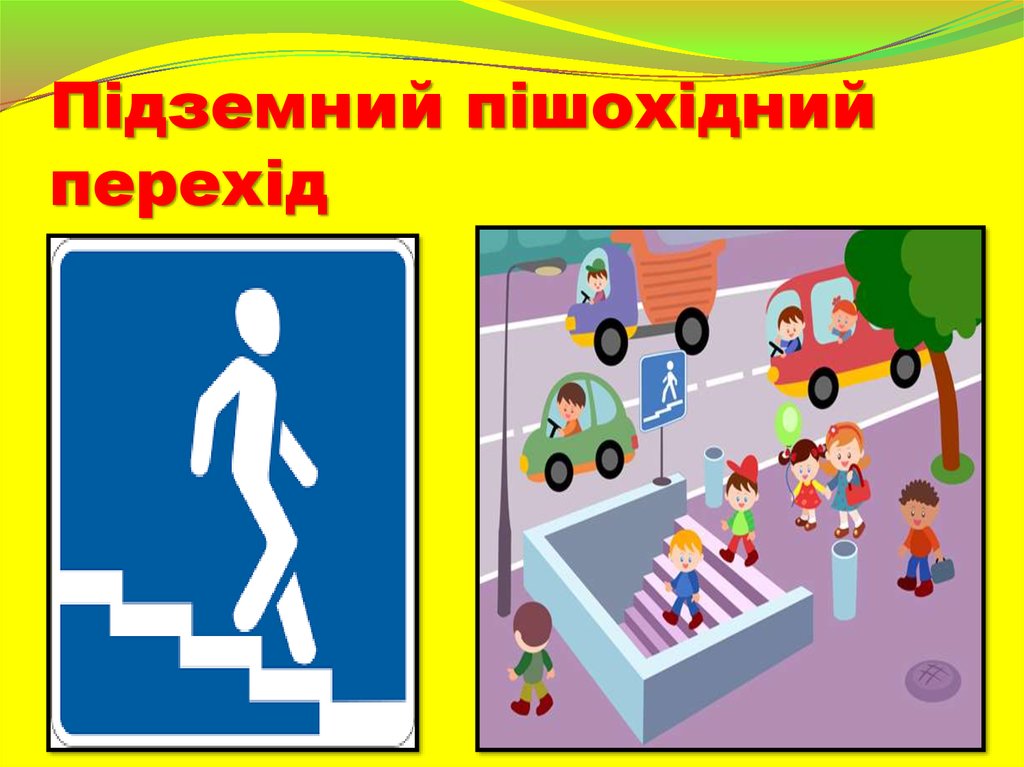 Як правильно переходити дорогу?
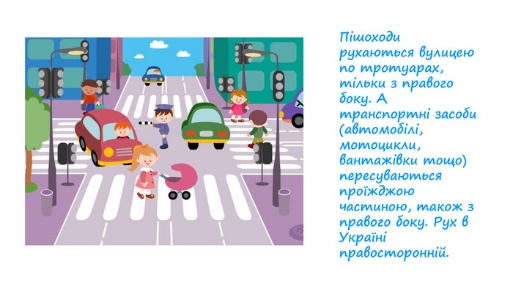 Як правильно переходити дорогу?
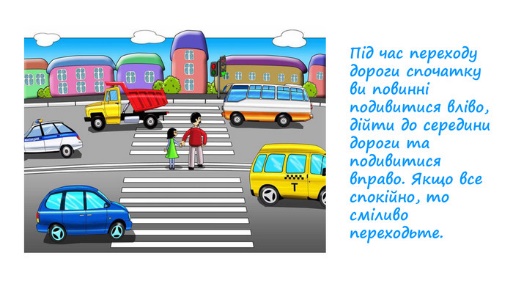 Як правильно переходити дорогу?
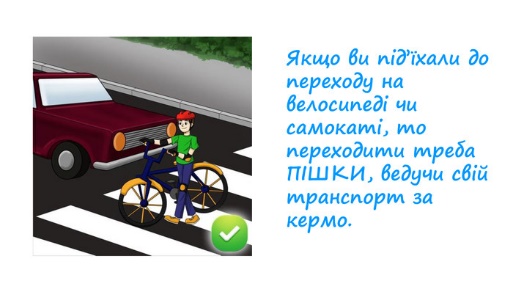 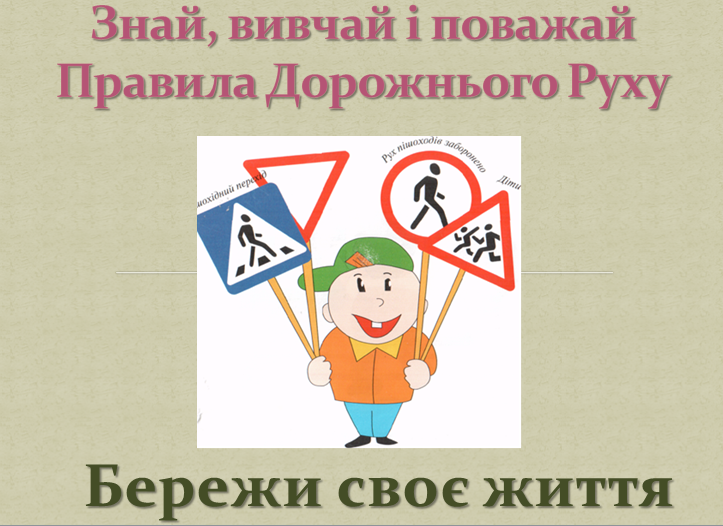 Фотозвіт
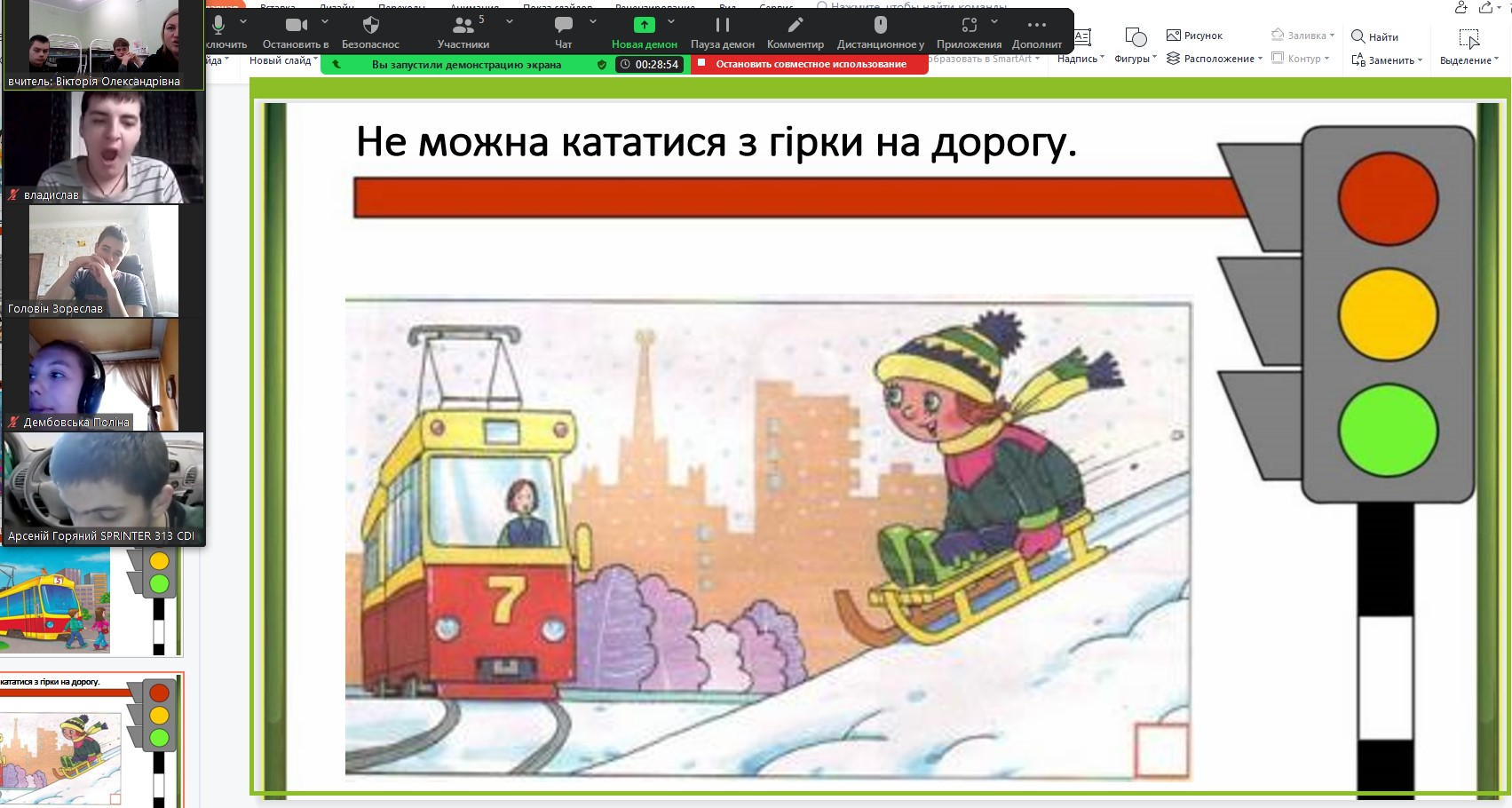 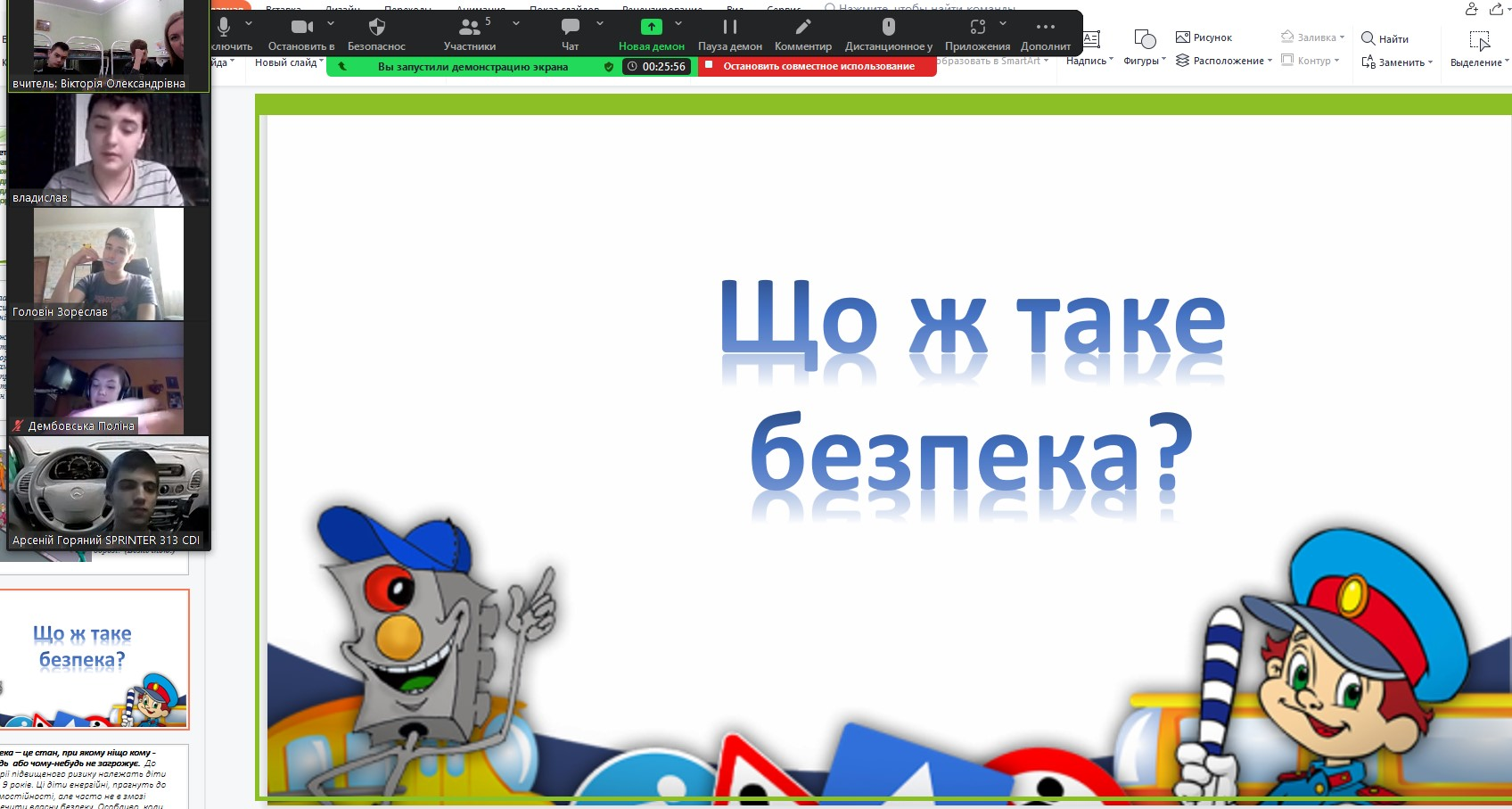